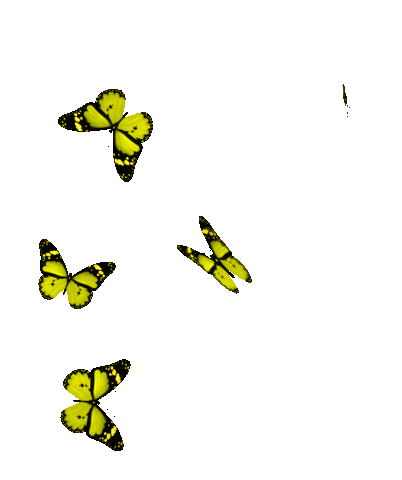 Chủ đề: Gia đình
Hoạt động: Làm quen văn học 
Đề tài: Truyện “Chiếc ấm sành nở hoa”

Độ tuổi: 3-4 tuổi
Thời gian: 15-20 phút
Giáo viên: H Thảo kriêng
Hoạt động 1: Ổn định và dẫn dắt vào bài học
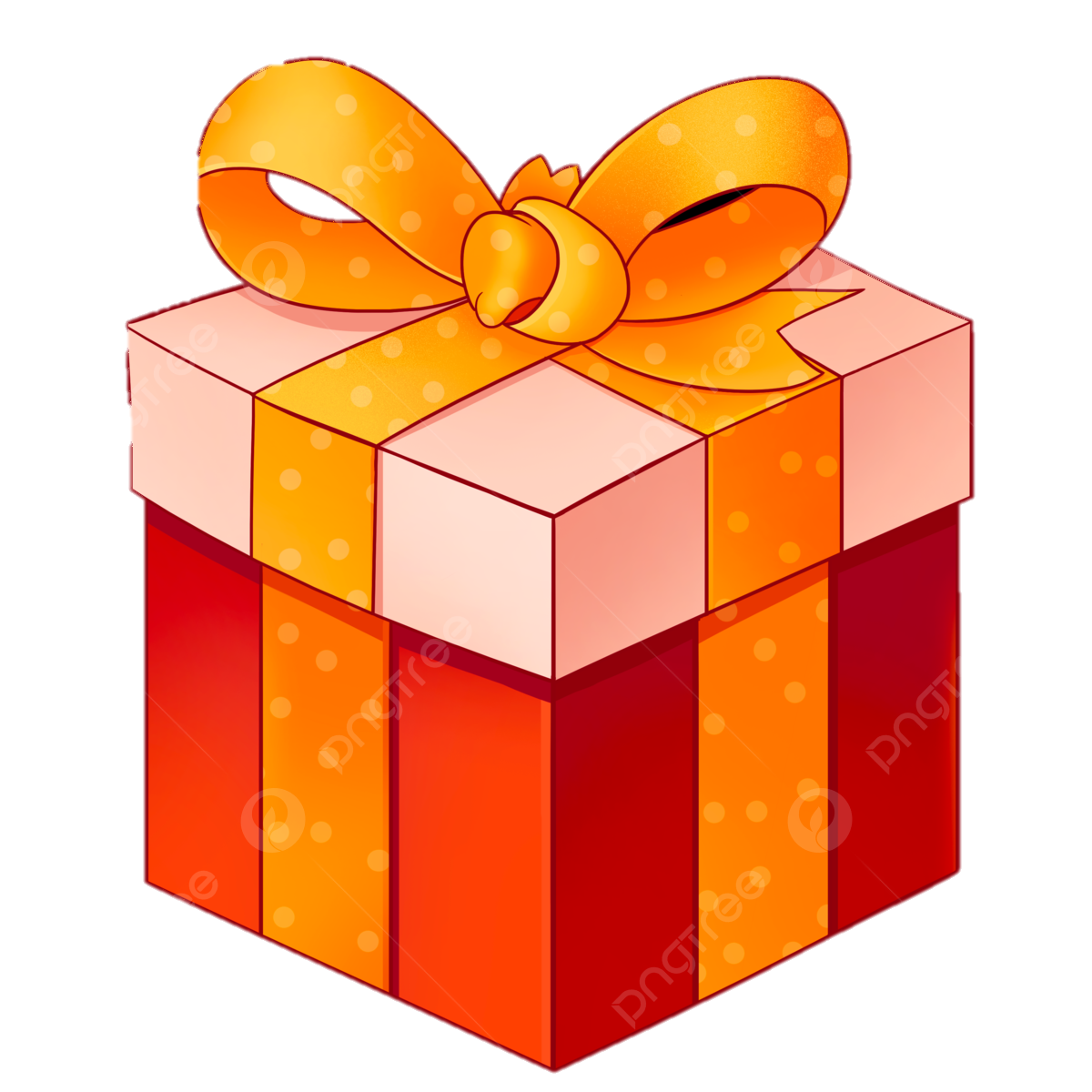 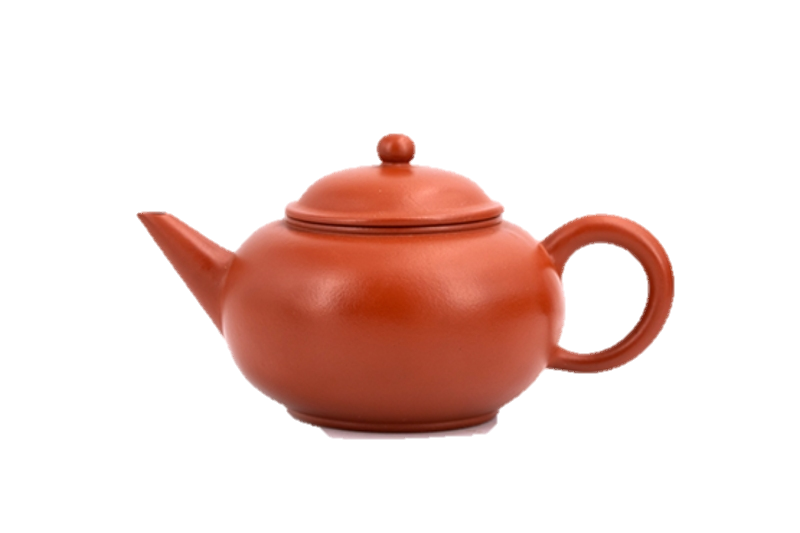 Chiếc ấm sành
Hoạt động 2: Kể truyện cho trẻ nghe
Lần 1: Kể diễn cảm kết hợp cử chỉ, điệu bộ.
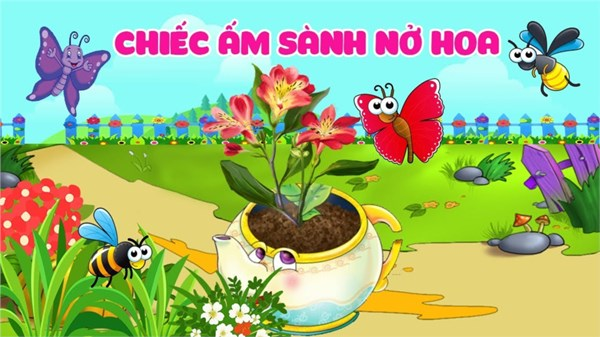 Lần 2: Kể bằng tạp dề.
Đàm thoại về câu truyện.
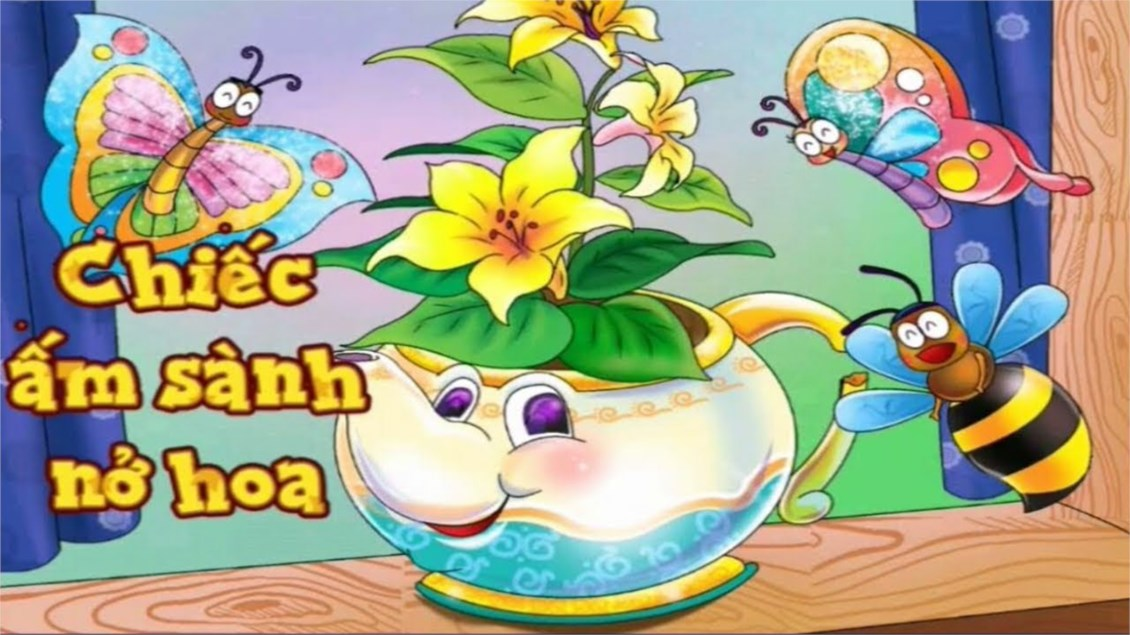 Lần 3: Cho trẻ xem video về câu truyện.
Hoạt động 3: Kết thúc

Nhận xét và tuyên dương trẻ